Основные подходы в изучении религии
Типы культуры и религии
3 основных подхода к изучению религии
РЕЛИГИЯ
Теологический
Научный
Философский
Теологический подход
Ориентирует на понимание религиозного сознания "изнутри", т. е. исходя из собственного религиозного опыта

Истинность вероучения несомненна

Конечная цель подхода - защита и оправдание религиозного вероучения, доказательство ценности религии для каждого человека.
Философский подход
Философия, в отличие от богословия, не принимает на веру религиозные положения, а ставит их истинность под сомнение.
Философский подход
Атеистический
Религиозно-философский
-отрицание религии и критическое отношение 
к религиозному сознанию.
-понять религию извне, пытается объяснить суть религии и ее влияние на человека, мир, общество.
Научный подход
-Беспристрастное, объективное изучение религиозного феномена

-Исследуются условия возникновения религии, ее ценности, нормы, образцы поведения, функциональный статус в обществе.

-Научный подход опирается на эмпирический материал, фактические данные. 

-Изучение сложнейшего социокультурного феномена, влияющего на жизнь как отдельного человека, так и общества.

-Религия рассматривается как составная часть культуры.
Социологический подход
Религия как социальный институт
Роль религии в обществе
Особенности функционирования религии в обществе
Взаимоотношения между религией и обществом
Психологический поход
Ищет объяснения поведению верующих людей в целом, а также представителей различных религиозных течений

Изучает психологию религиозных групп и религиозного культа, включая механизмы поведения и общения верующих, религиозное сознание в разные исторические эпохи, и влияние на сознание человека религиозных обрядов
Формы культуры
1) народная культура – это произведения искусства, в том числе и прикладного, которые создаются непрофессиональными, часто анонимными творцами, авторами (мифы, легенды, сказания, былины, эпосы, предания, сказки, песни, танцы, любительское творчество, фольклор);

2) элитарная культура – культура привилегированной части общества – изящное искусство, классическая музыка и литература, то есть это произведения искусства, восприятие которых требует высокого уровня образования. Элитарная культура часто обозначает то, что непонятно для широкого круга людей и потребляется только искушенной частью общества;

3) массовая культура, называемая общедоступной, возникла с развитием средств массовой информации, которые охватывают огромную аудиторию. В результате культурные тексты (не только языковые) доступны одновременно большому числу людей, всем слоям и социальным группам.
Художница Ян Лиу, нарисовавшая эту серию иллюстраций, принадлежит сразу к обоим мирам. До 14 лет она жила в Китае, после - переехала в Германию. Таким образом девушка смогла на себе ощутить всю суть различия восточной и западной культур. А ее творческий дар дал возможность прикоснуться к этому опыту и нам. На иллюстрациях западный подход к ситуации показан слева, в синем квадрате, а восточный - справа, в красном.
1. Как человек излагает свою точку зрения
2. Поведение в очереди
3. Поведение на вечеринке
4. Место своего «Я» в общей системе и его важность
5. Решение проблем
6. Взаимосвязь между настроением и погодой
7. Повседневная жизнь старшего поколения
8. Уровень шума в питейных заведениях
9. Восприятие начальства
10. Особенности общественных связей
11. Предпочитаемый вид транспорта
12. Место ребенка в семье
13. Поведение туриста за границей
14. Модная пища
15. Любимое питье
16. Особенности повседневного питания
17. Понимание пунктуальности
Классификация религийГеографический подход
Морфологический подходпоследовательные ступени развития религии:
Ловец снов-индейский талисман, защищающий спящего от злых духов. Плохие сны запутываются в паутине, а хорошие проскальзывают сквозь отверстие в середине.
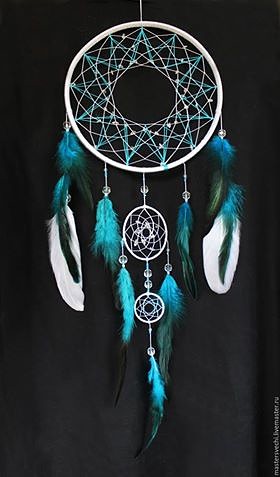 Представляет собой паутину из оленьих жил, натянутых на круг из ивовой ветви; также на нитку вплетают несколько перьев. 
Вешают над изголовьем спящего. Такой амулет можно сделать своими руками или купить в сувенирной лавке.
У народа оджибве Ловец Снов «фильтрует» сны, пропуская лишь приятные и добрые. Злые и страшные сны запутываются в его паутине и с первыми лучами солнца рассыпаются.
Оболонская набережная в Киеве
Оберег - красная нить
Одной из первых звезд, повязавших на левом запястье ниточку огненного цвета, стала легендарная Мадонна после того, как стала последовательницей древнейшего иудейского эзотерического течения Каббалы.
Согласно верованиям каббалистов, шерстяная красная нить, которую повяжет на запястье человеку его родственник, друг или возлюбленный, становится мощным оберегом от сглаза. Это невероятно сильный энергетик, который после прохождения человеком определенного обряда начинает влиять на судьбу, защищать от любых невзгод и помогает достичь успеха.
Почему на левую руку?
Каббалисты считают, что негативная энергетика проникает в тело и ауру человека через левую руку. Повязывая оберег на левом запястье, вы отпугиваете все зло, которое вам направляется людьми и сверхъестественными существами. Для последователей Каббалы этот обычай значит очень много, они носят на запястье лишь ниточки, привезенные из священных мест.
У славян и некоторых восточных народов существуют верования, что красную нить на правой руке носят люди, желающие привлечь в свою жизнь достаток и удачу.
Фетишизм — религиозное поклонение неодушевлённым материальным предметам — фетишам, которым приписываются сверхъестественные свойства
Фетишем мог стать любой предмет, почему-либо поразивший воображение человека: камень необычной формы, кусок дерева, части тела (зубы, клыки, кусочки шкуры, высушенные лапки, кости и т. д.)
До наших дней дошло множество фетишей в форме амулетов-оберегов. Амулетом служит предмет, которому приписываются магические свойства отвращать от человека несчастья и приносить удачу. Амулет-оберег должен был оберегать своего владельца.
Фетишем иногда становилась часть чего-то большого: например, камень с почитаемой горы, кусочек священного дерева или изображение почитаемого животного. Фетиш мог быть просто рисунком и даже татуировкой на теле.
Многие ученые мира называют уже 12 мировых религий: христианство, ислам, буддизм, индуизм, иудаизм, зороастризм, сикхизм, джайнизм, конфуцианство, даосизм, синтоизм и бахаизм. Они выделены из множества религий мира по признакам:
Число приверженцев этих 12 религий составляет более 95% всех верующих и около 80% населения Земли. Несмотря на ряд общих признаков, мировые религии сильно отличаются друг от друга. Так, самой древней из них, индуизму, более 5 тыс. лет, самой молодой, бахаизму, всего 150 лет. Самая многочисленная мировая религия, христианство, насчитывает около 2 млрд адептов, зороастрийцев — лишь 300 тыс. (имеются и другие данные).
Феноменологический подход
Классификация религий в данном аспекте представляет собой попытку рассмотрения религий, представляющих собой целостный феномен человеческой жизни. Наиболее известна феноменологическая классификация религий голландского ученого Г. ван дер Леува, приведенная в его груде «Феноменология религии». Г. ван дер Леув выделил типы религий: